«Переход на обновленные ФГОС НОО и ООО: проблемы и перспективы»
Единый методический день.ГЕОГРАФИЯ.
Ушакова Ирина Николаевна, учитель географии 
МАОУ гимназии №16 города Тюмени
25.03.2022
ГАРАНТИЯ РАВЕНСТВА РЕСУРСОВ, УСЛОВИЙ И ВОЗМОЖНОСТЕЙ
Единые подходы
к формированию
содержания образования,
воспитания
детей и молодежи
Единая система
мониторинга
эффективности
деятельности
образовательных
организаций
Единые стандарты
образовательного
пространства
страны
[Speaker Notes: Мы с вами находимся в начале большого.непростого важного пути –пути по воссозданию единого образовательного пространства в Российской Федерации,31 мая 2021 г утверждены фгос начальног общего и основного общего образования.]
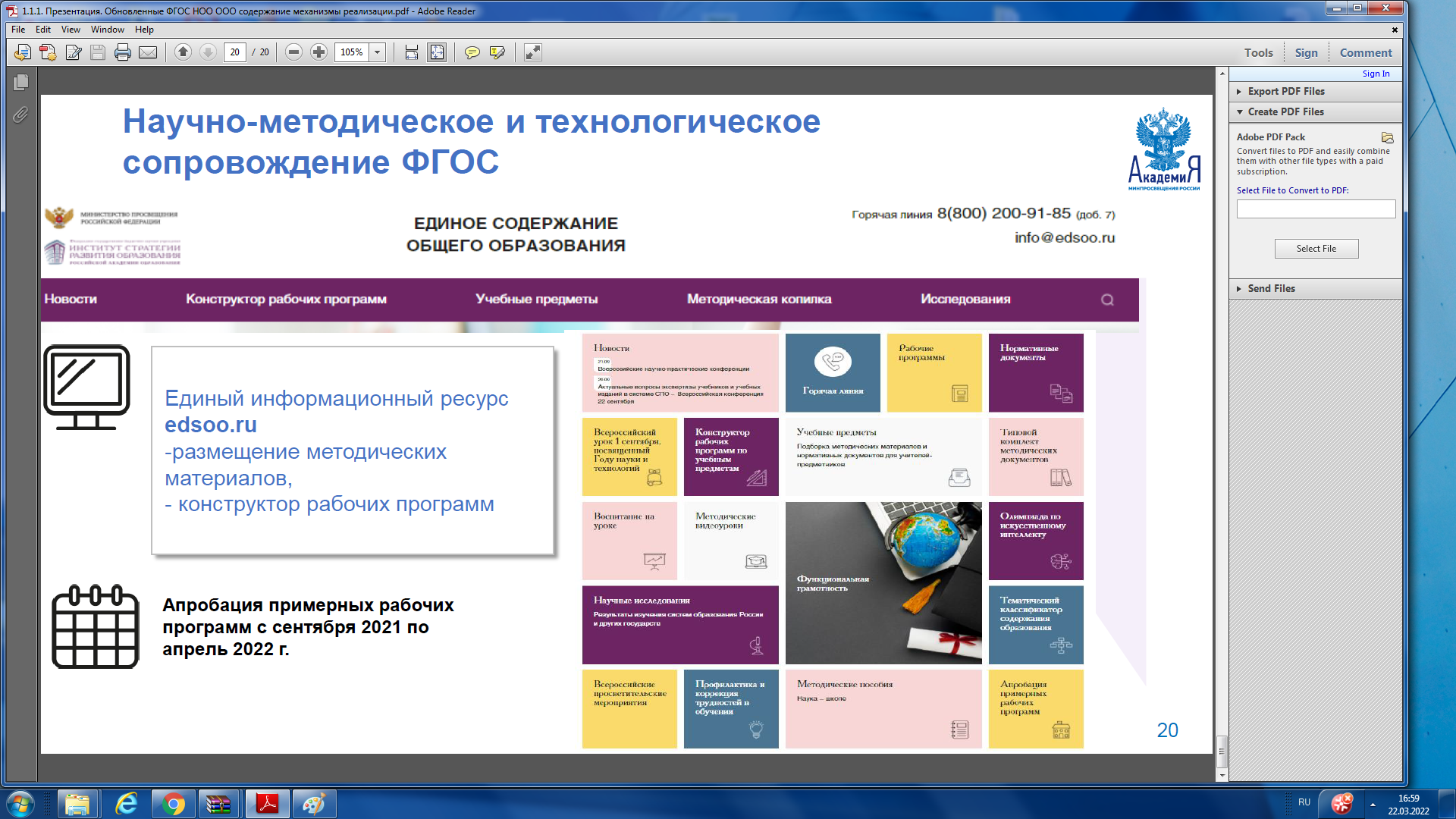 География
Перераспределение тем 5-6 класса
5 класс 
ИЗОБРАЖЕНИЕ ЗЕМНОЙ ПОВРХНОСТИ( план местности, географическая карта, МАСШТАБ)
Географические карты ( определение географических координат)
Земля- планета Солнечной системы.
Литосфера.
6 класс
Оболочки Земли.
Природно-территориальные комплексы.
Профориентация
Профессия менеджер в сфере туризма, экскурсовод.
Профессии биогеограф и геоэколог.
Профессия климатолог, метеоролог
Профессия гляциолог, гидролог
Профессия океанолог.
Профессии сейсмолог и вулканолог.
 Профессия картограф
9 класс
Практическая работа. 
 Анализ документов «Прогноз развития лесного сектора Российской Федерации до 2030 года» (Гл.1, 3 и 11) и «Стратегия развития лесного комплекса Российской Федерации до 2030 года» (Гл. II и III, Приложения № 1 и № 18) с целью определения перспектив и проблем развития комплекса.
«Стратегия пространственного развития Российской Федерации на период до 2025 года»: цели, задачи, приоритеты и направления пространственного развития страны. Субъекты Российской Федерации, выделяемые в «Стратегии пространственного развития Российской Федерации» как «геостратегические территории».
Основные положения «Энергетической стратегии России на период до 2035 года».
Основные положения «Стратегии развития чёрной и цветной металлургии России до 2030 года».
Основные положения документов, определяющих стратегию развития отраслей машиностроительного комплекса.
 Обобщение знаний Федеральные и региональные целевые программы. Государственная программа Российской Федерации «Социально-Эномическое развитие Арктической зоны Российской Федерации».
Предметные результаты(учебные действия с предметным материалом)
Приводить примеры географических объектов, процессов и явлений, изучаемых различными ветвями географической науки
выбирать источники географической информации (картографические, текстовые, видео- и фотоизображения, интернет-ресурсы), необходимые для изучения истории географических открытий и важнейших географических исследований современности; 
интегрировать и интерпретировать информацию о путешествиях и географических исследованиях Земли, представленную в одном или нескольких источниках;
описывать и сравнивать маршруты их путешествий;
различать понятия «план местности» и «географическая карта», параллель» и «меридиан»;
применять понятия «план местности», «географическая карта», «аэрофотоснимок», «ориентирование на местности», «стороны горизонта», «горизонтали», «масштаб», «условные знаки» для решения учебных и практико-ориентированных задач; 
объяснять причины смены дня и ночи и времён года;
устанавливать эмпирические зависимости между продолжительностью дня и географической широтой местности, между высотой Солнца над горизонтом и географической широтой местности на основе анализа данных наблюдений;
классифицировать формы рельефа суши по высоте и по внешнему облику;
https://events.prosv.ru/uploads/2021/12/additions/QTEDt4Ldfk5NQy3ILO26dqRuAkL9EM4FVV8Q2dGi.pdf
Если мы хотим, чтобы наша страна заняла достойное место в мире, то частью личной культуры каждого россиянина должны стать географическая культура и картографическая грамотность.
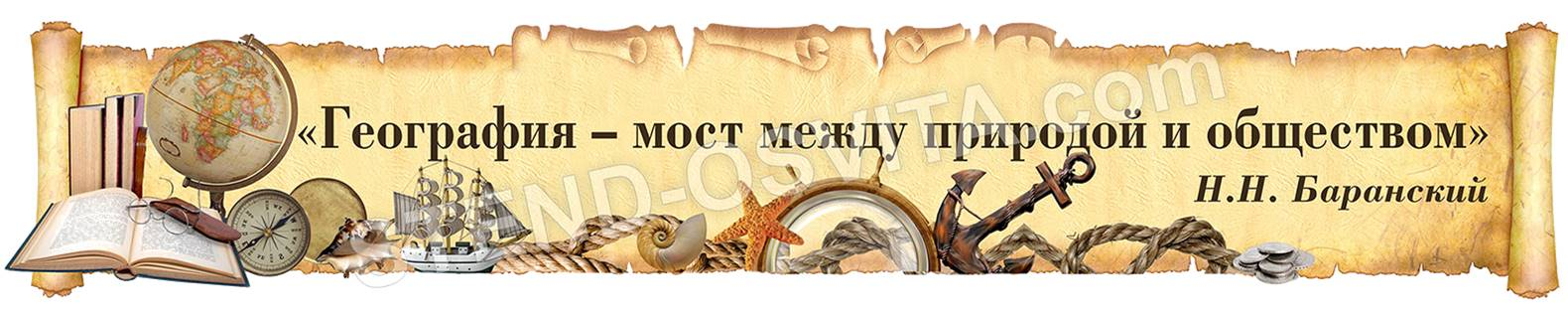